Let’s Play a Game…
Using binary number system to “magically” guess a secret number
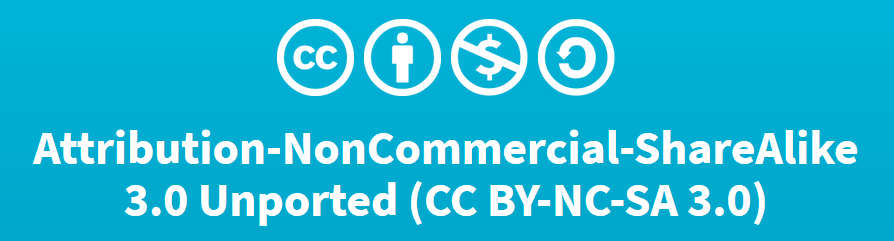 See Appendix A, for Licensing & Attribution information
by-nc-sa-3.0
https://creativecommons.org/licenses/by-nc-sa/3.0/
https://creativecommons.org/faq/#what-does-some-rights-reserved-mean
How this Game works…
How to Play this Game
Print & Cut out the 6 cards below. You are now ready to do the trick.
Give the 6 cards to a friend, and ask them to pick a secret number between 1 and 63, and tell you if their number is on each card.  When ever they say yes, add the first top left number.  When you have added up the first number of each card they have said yes to, that is the number they picked.  Or you could have them give you back all the cards that have their number on it.
You can figure out their secret number by adding together all of the first numbers on the cards they gave back to you. For example, if they gave you back the cards with the top, left, first numbers on these cards are 16 and 4, then their number would be 20, because the these numbers add up to 20. 
Why does it work?
Remember how to write the numbers from 1 to 63 in binary? See the last page if you forgot. The sequence of 1's and 0's in a binary number tell us which powers of 2 add up to make the number. For example, 19 = 16+2+1, so in binary we write 10011. 
Now notice that the number 19 appears only on the first, fourth, and fifth cards. That is, 19 appears on the cards with first numbers 16, 2, and 1, and it does not appear on the cards 32, 8 or 4.
The 6 cards correspond to the powers of 2. The numbers that are on the first card (with "16" as the first number) are the ones that have a "1" in the 16's position when we write it in binary. The numbers on the "8" card are those with a "1" in the 8 position in binary. And so on for the other cards. So, when you add up first numbers on the cards that a "secret" number is on, you are adding up the powers of two that add up to the secret number! 

Online Magic -http://avimagic.com/tricks/number_cards.php
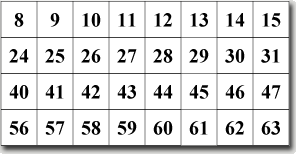 All Six Cards
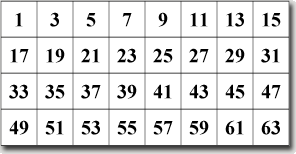 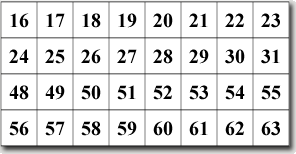 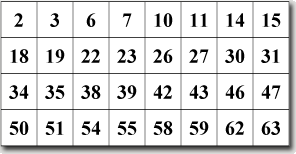 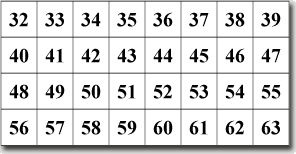 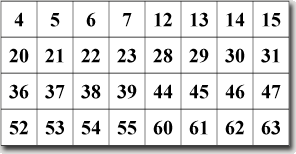 Cut Out These Cards
Is Your Number on this card?
Is Your Number on this card?
Is Your Number on this card?
Is Your Number on this card?
Is Your Number on this card?
Is Your Number on this card?